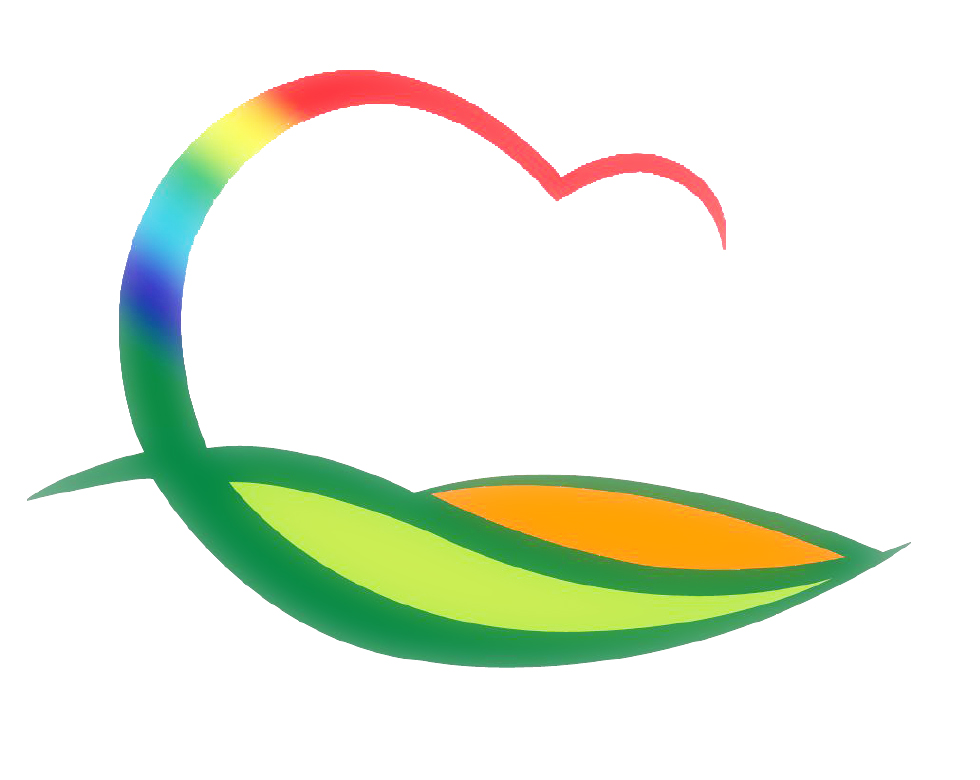 경  제  과
[Speaker Notes: 먼저, 지금의 옥천입니다.]
3-1. 영동사랑상품권 판매기관 확대 및 10%할인판매 홍보 
NH농협은행 군지부 및 지역농협 판매,  환전 가능
4. 1. ~ 7. 31. 까지 10%할인(월 1인/50만원)
3-2.  생산적 일손봉사 긴급지원반 모집
3. 19. ~ 3. 25. / 3명 / 경제과 일자리창출팀
어려움을 겪는 농가·소기업 지원, 환경정화 활동 등
3-3.  코로나19 예방 활동 
전통시장 5일장 휴장 및 방역차량 소독 실시
공공근로 사업참여자 코로나19 예방수칙 준수 홍보
산업.물류단지 방역차량 소독실시
직업소개소 및 인력사무소 점검